Ecovillages for sustainable rural development
Zivile Gedminaite-Raudone
Lithuanian Institute of Agrarian Economics

17th September 2012
Our planet is composed of
Nowadays people start thinking of being more…
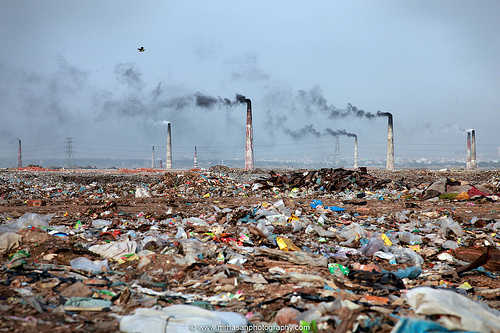 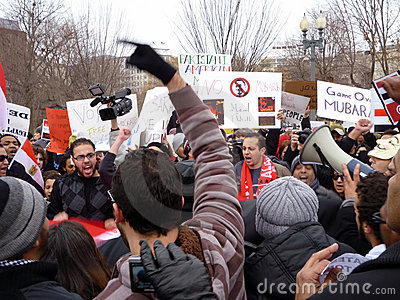 http://www.flickr.com/photos/mrhasan/5640403396/
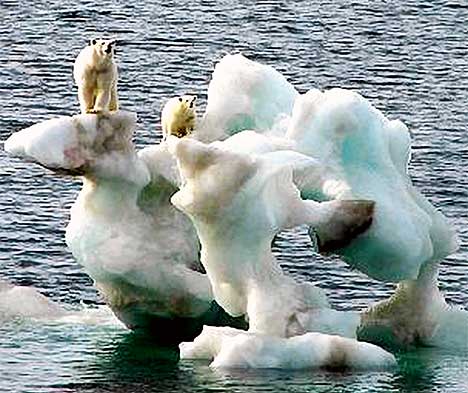 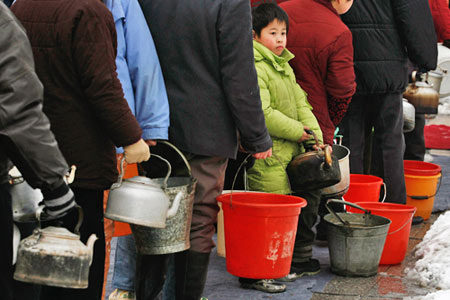 http://www.dailymail.co.uk/news/article-500424/Polars-bears-brink-Dont-believe-it.html/
http://chinadigitaltimes.net/2008/02/photos-endless-queue-for-water-in-wuhan-after-the-snowstorm//
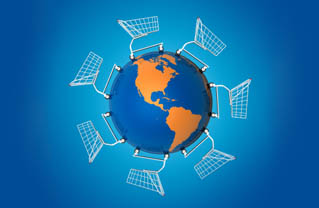 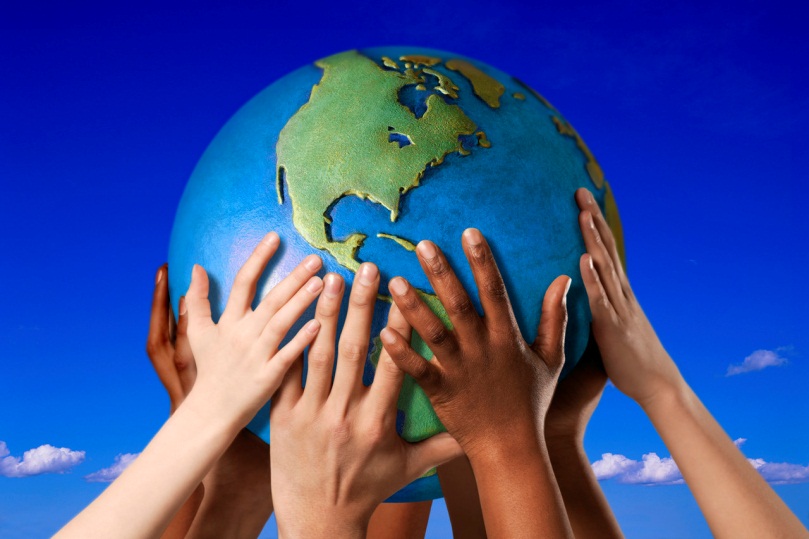 www.realmagick.com/post-materialism/
www.ipeacemeal.com/
Ecovillage Movement suggests an alternative idea to the individualistic, materialistic and consumer-oriented lifestyle
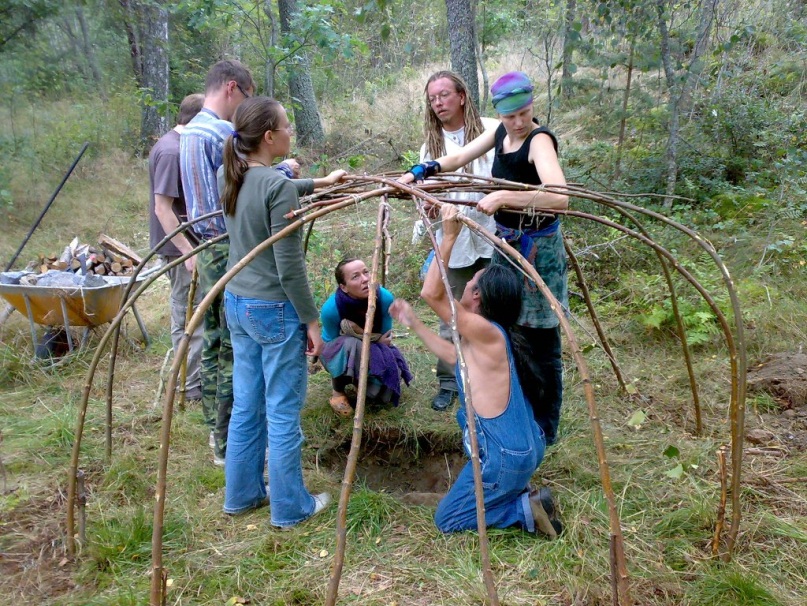 Ecovillage principles aim at combining sociocultural environment with a low–impact way of living.
Ecovillages are important element of sustainable rural development in BSR and beyond.
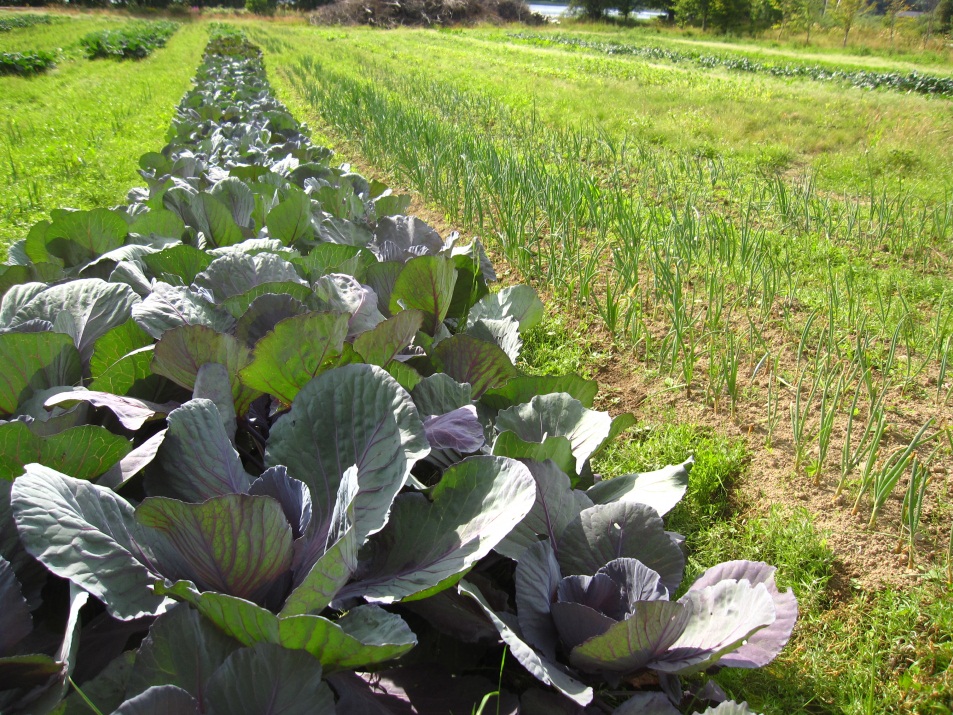 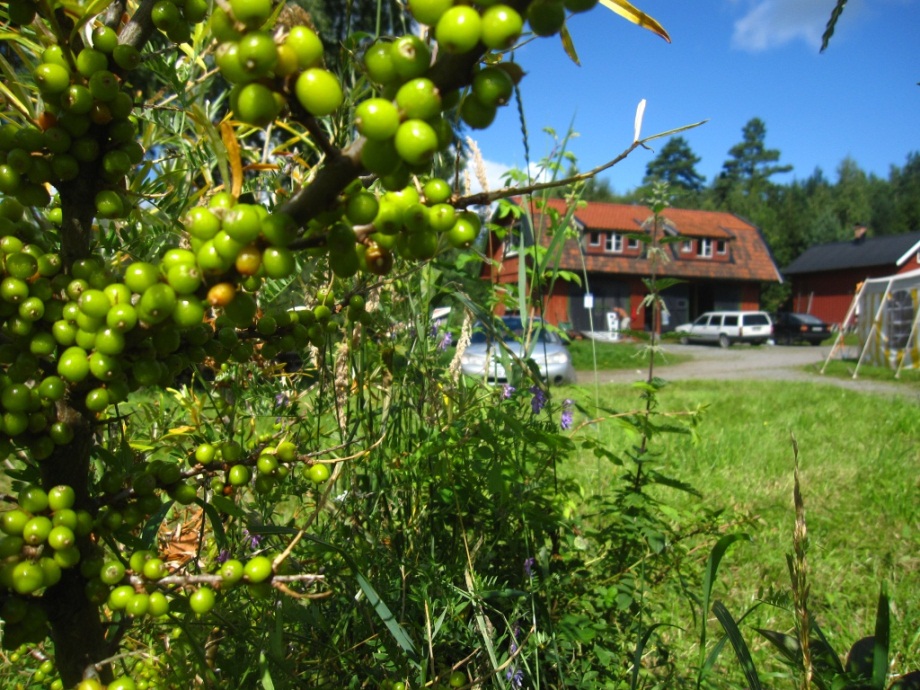 Partnership and cooperation area
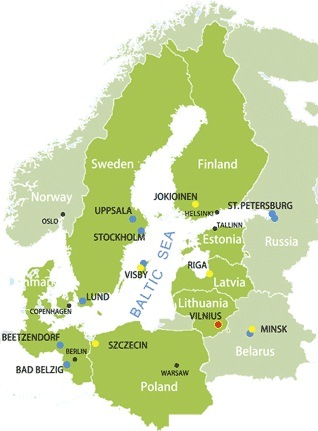 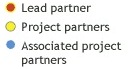 Aim
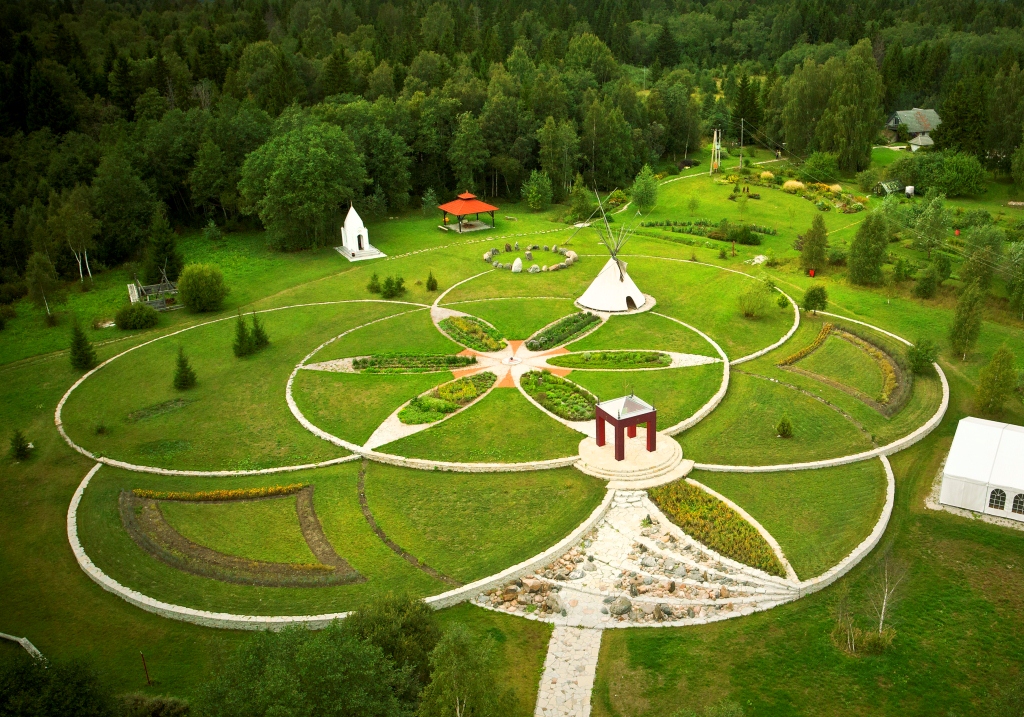 Project aims at fostering ecovillages development as a more sustainable way of living in rural areas of the Baltic Sea Region
Aim will be achieved by…
… collecting and transferring innovative concepts and best practices from the Ecovillage Movement to the society
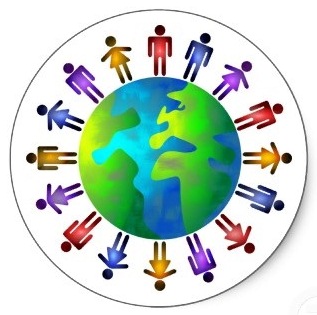 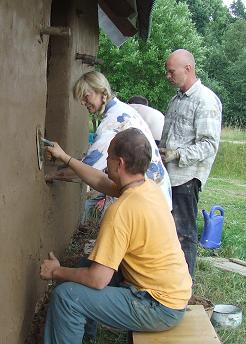 Knowledge transfer
http://timmonsandcompanyblog.com/2011/05/23/people-people-people/
http://www.zazzle.com/people_world_sticker-217461968541164079
Outputs:
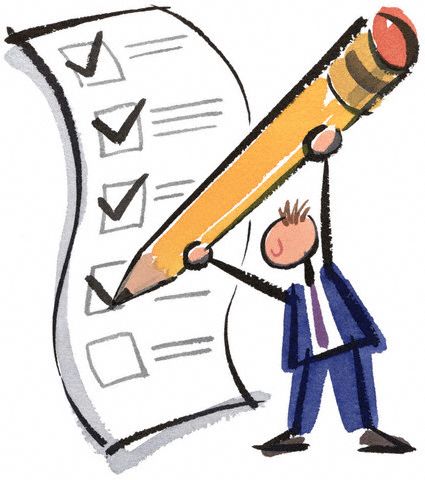 2 manuals
Self-assessment tool
Recommendations
Internship programmes
Ecovillage road
http://aacable.wordpress.com/2012/02/28/howto-view-and-kill-tasks-on-localremote-pc/
Manuals
… covering guidelines for eco-settling practices and nature – friendly technologies
Eco-building
Waste & sewage management
Food production & consumption
Renewable energy
Etc.
… covering guidelines for community living and social development in ecovillages 
Stages of life-cycle in ecovillage
Decision making
New-comers
Traditional festivals & events
Etc.
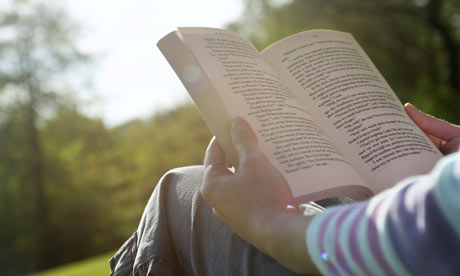 http://www.guardian.co.uk/books/booksblog/2009/jan/23/best-list-novels-1000-explained
Life cycle of eco-community
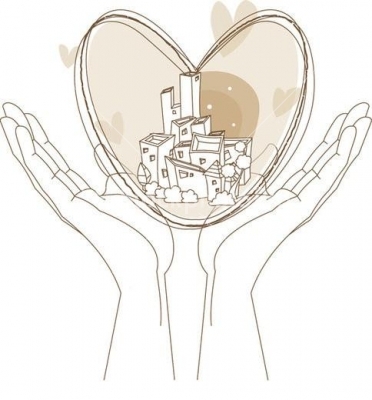 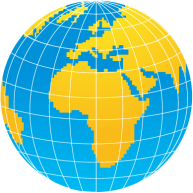 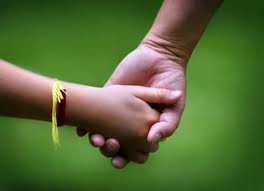 Model ecovillage
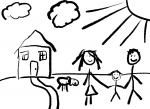 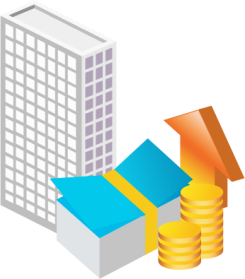 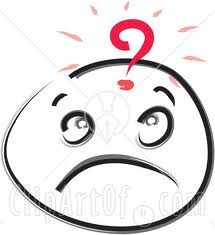 Extension by new residents
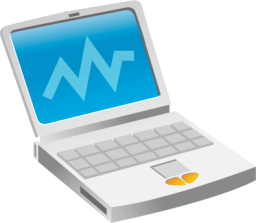 First years
Initial stage
Self-assessment test
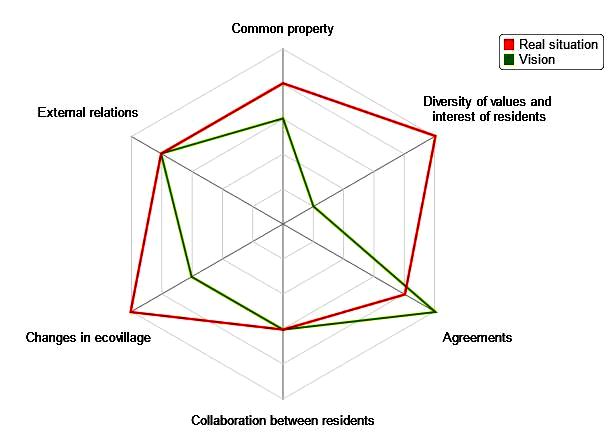 Ecovillage self-assessment on-line test for its socio-economic sustainability evaluation:
6 dimensions
Gap analysis
Vision  vs. Real situation
Identification of week points
Short & detailed analysis
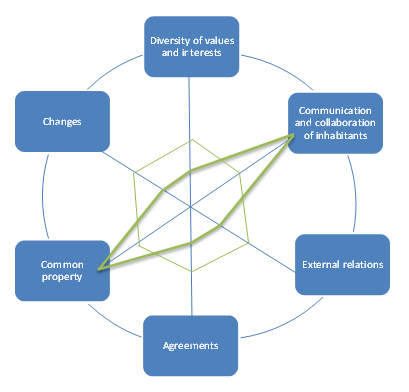 Self-assessment test
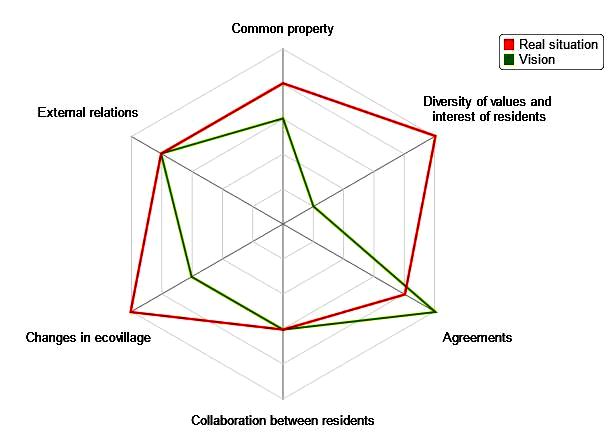 Read more and try the tests here: http://balticecovillages.eu/ecovillage-self-evaluation
Quick links:

Short analysis: www.balticecovillages.eu/node/add/survey-short-analysis

Detailed analysis: www.balticecovillages.eu/node/add/survey-detailed-analysis
Recommendations
Recommendations for policy - makers concerning rural development based on the Ecovillage Movement ideas
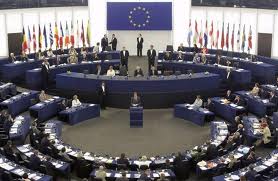 www.kirkhope.org.uk/
Recommendations
Ecovillages project‘s proposal for EU Regulation 2014-2020 on sustainable rural development, which positions ecovillages as training and research centers for sustainable development. The proposal covers 8 measures: 

• LEADER • Knowledge transfer and information actions• Advisory services, farm management and farm relief services” • Co-operation• Quality schemes for agricultural products and foodstuffs• Organic farming• Basic services and village renewal in rural areas• Farm and business development
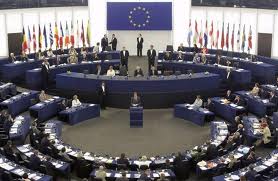 Read the full proposal:
www.balticecovillages.eu/system/files/ecovillages_proposal_for_regulation_2014-2020.pdf
Internship programmes
Study tours and internship programs in ecovillages
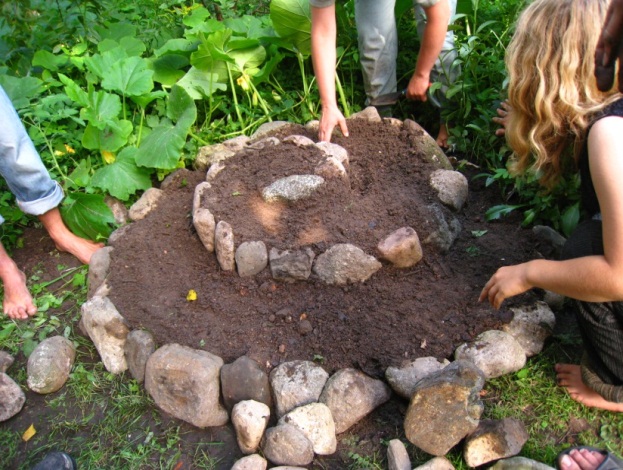 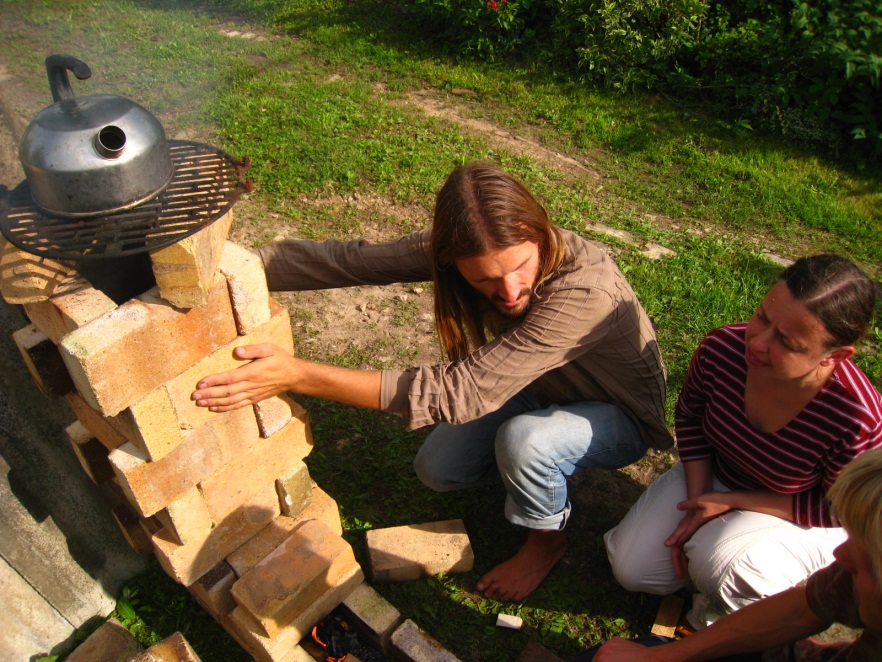 Internship programmes
Project‘s guidelines for internship programmes in ecovillages:
Background section
Preparation section
Execution section
Major schemes section
Minor schemes section
Own schemes section
Wrap-up section
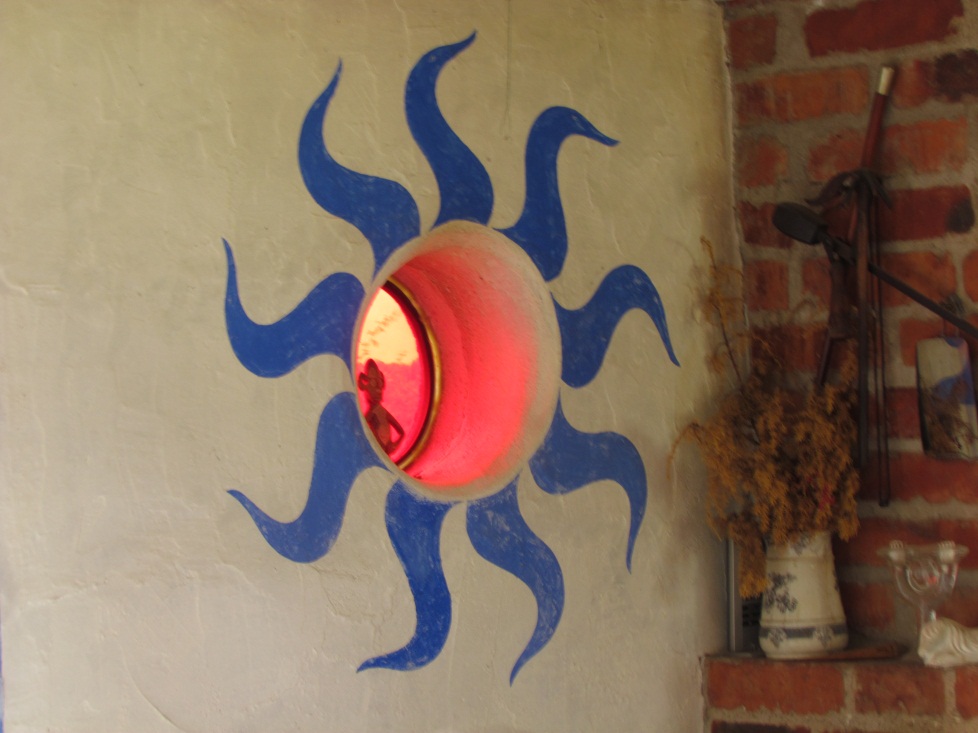 Ecovillage road
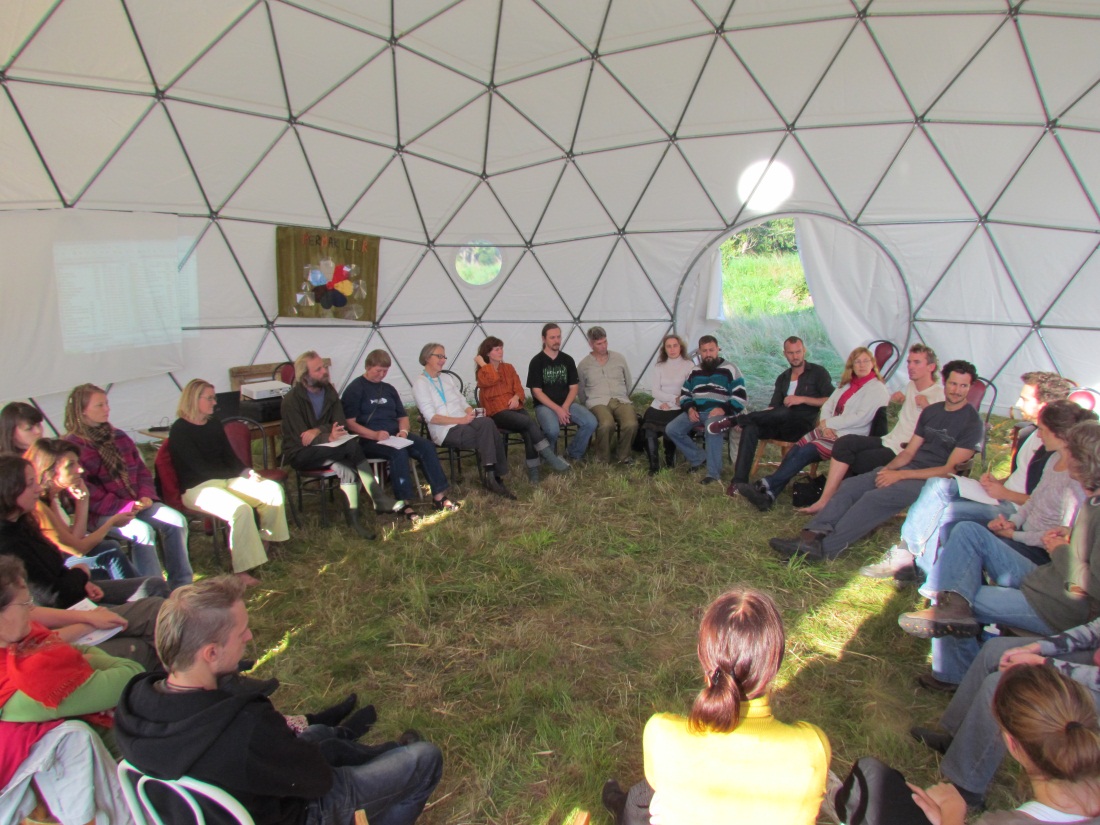 Ecovillage road – a virtual network aiming to gather valuable knowledge created through the Ecovillage Movement and to make it accessible to a broader public (www.ecovillageroad.eu)
www.Ecovillageroad.eu
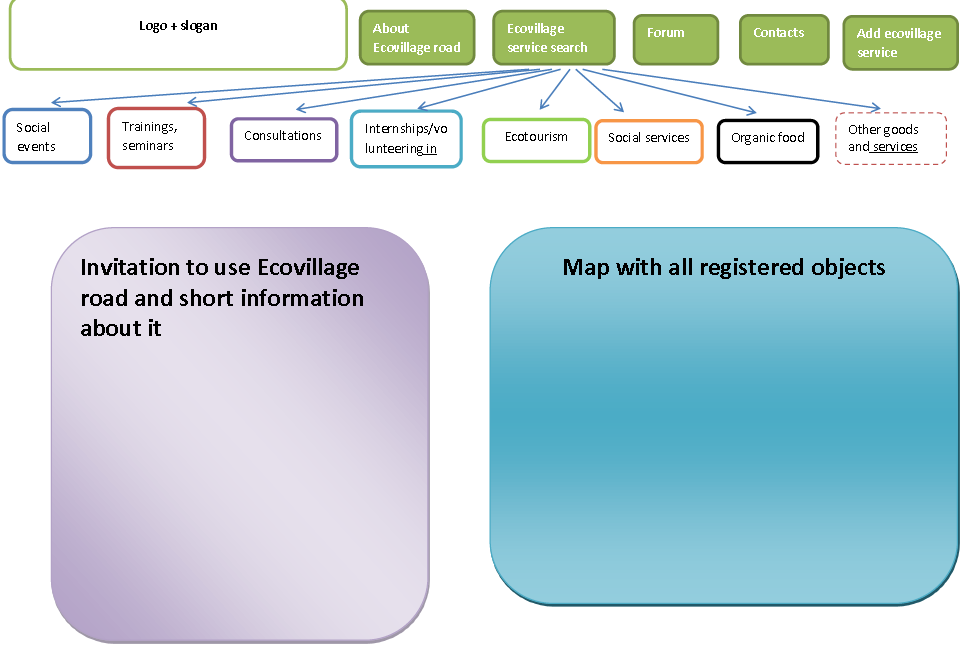 Project recognition
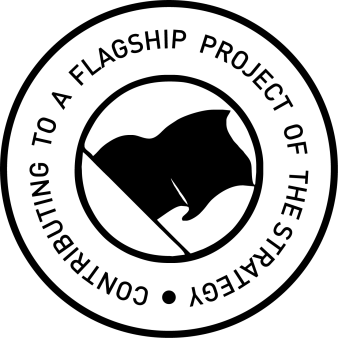 Project contributes to the EU’s Baltic Sea Strategy and its Action Plan by proposing environmentally sustainable ways of living


Project is recognized as Baltic 21 Lighthouse project
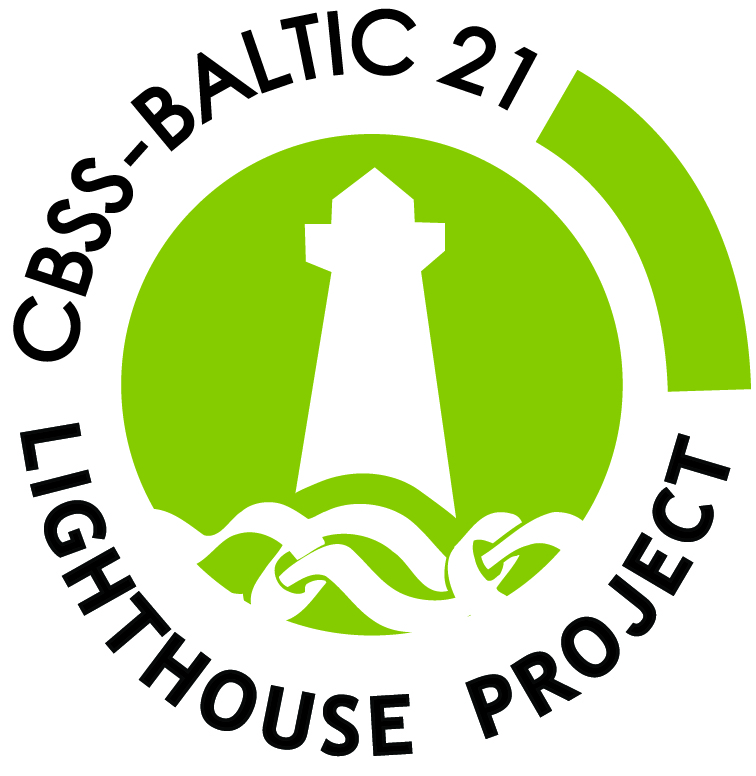 It is expected that project will help our society to get closer to nature again and to develop new ways of living together on the land in a genuinely more sustainable way.
10 ecovillages in 10 years in Norway. Why?
Contacts
For more information please visitwww.balticecovillages.eu